Granby’s Library Media Center
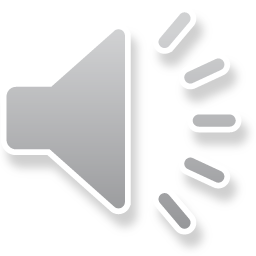 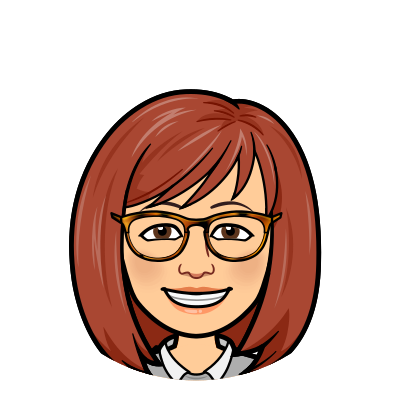 Mrs. Eisen
Mrs. Ward
Mrs. Watts
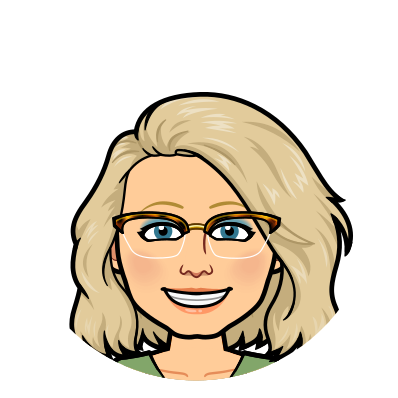 The Staff
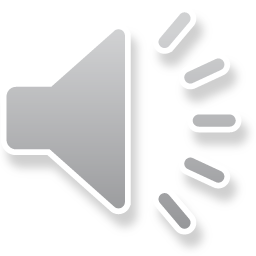 Accessing the GHS Library’s
eBooks
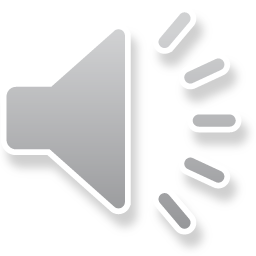 The catalog has an icon in the Zenworks box, but from home go through the GHS Library website.
Go to the GHS Homepage
At the top of the page, click on Library
On the left side click on Library Catalog
Click on the link under Destiny Discover
Scroll down to the eBooks.
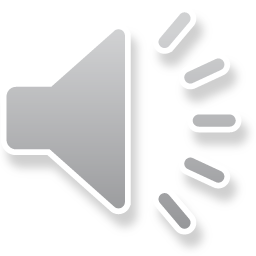 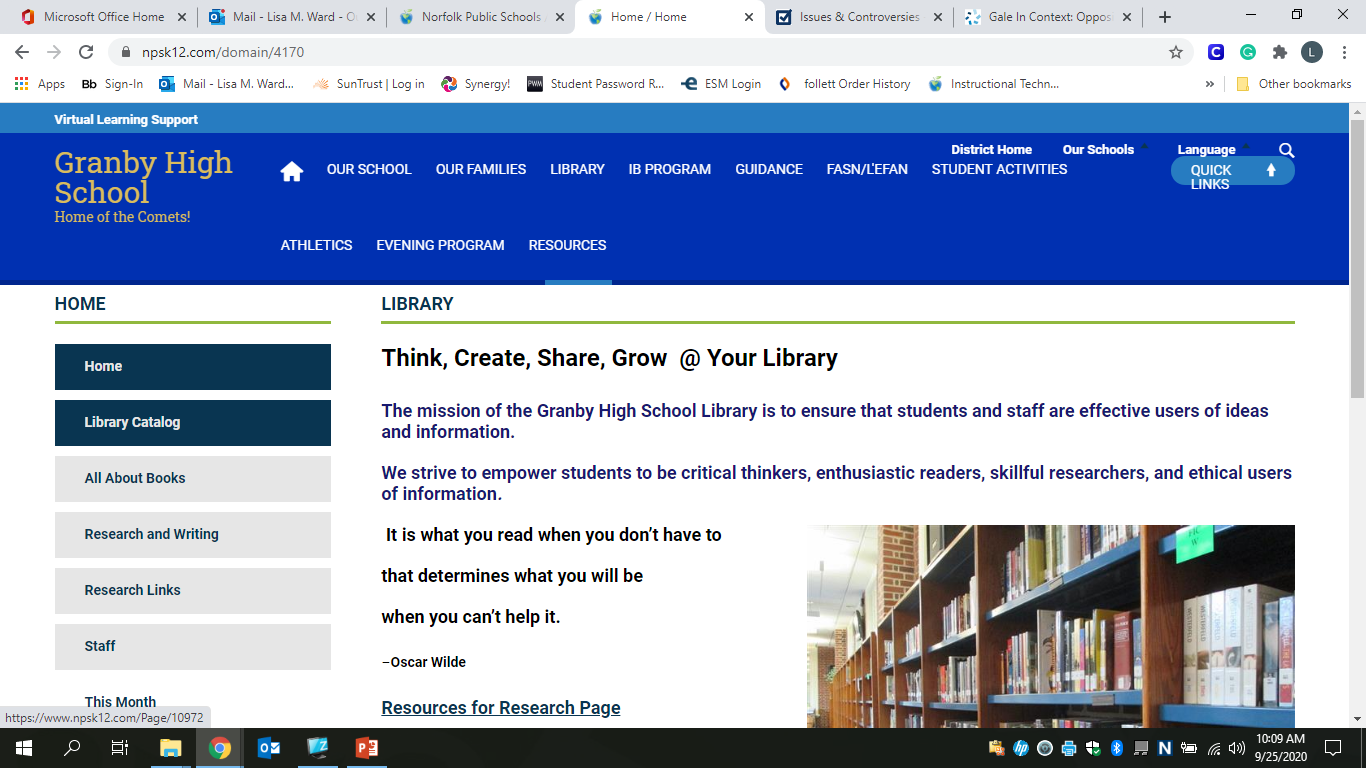 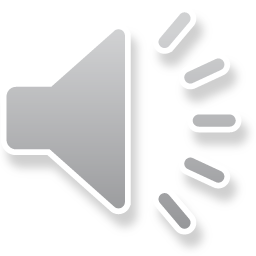 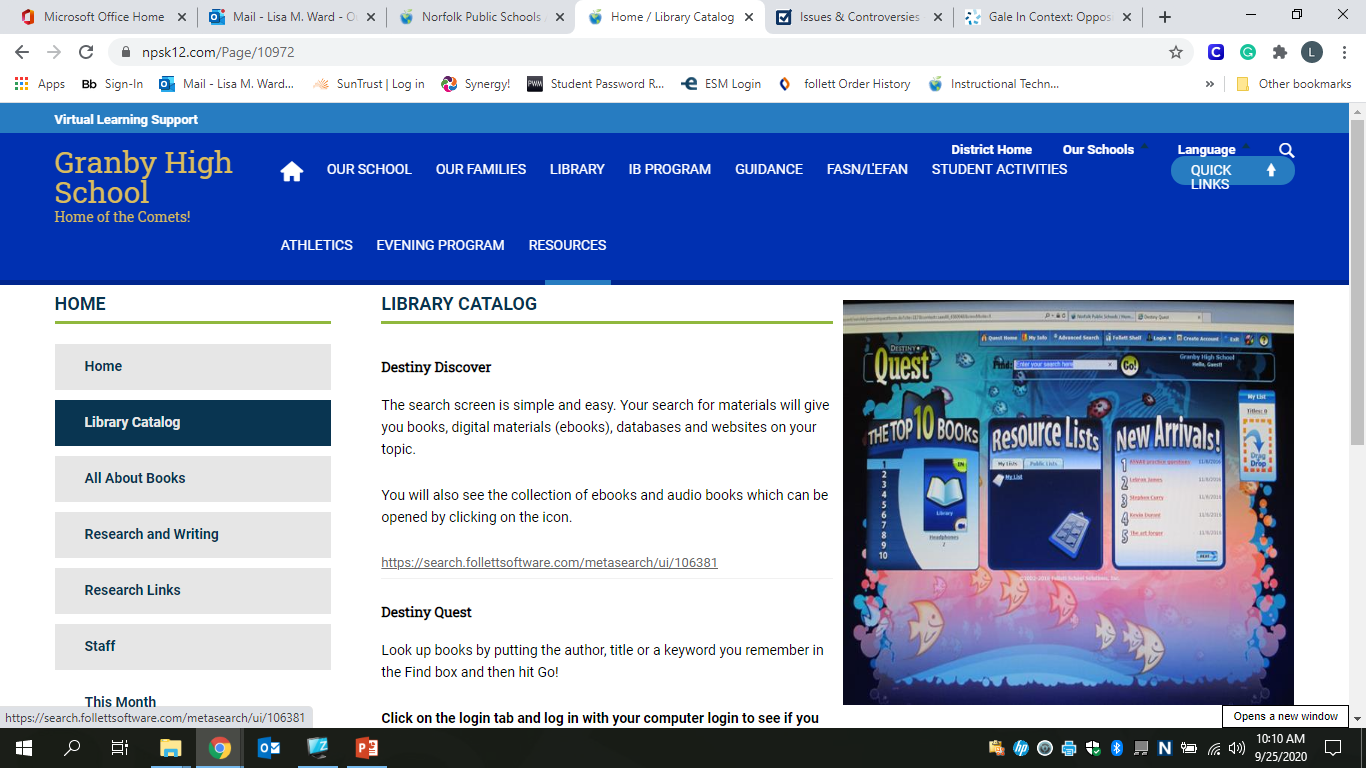 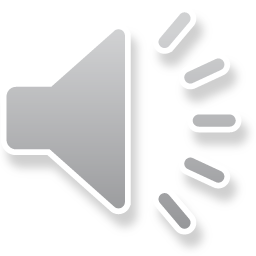 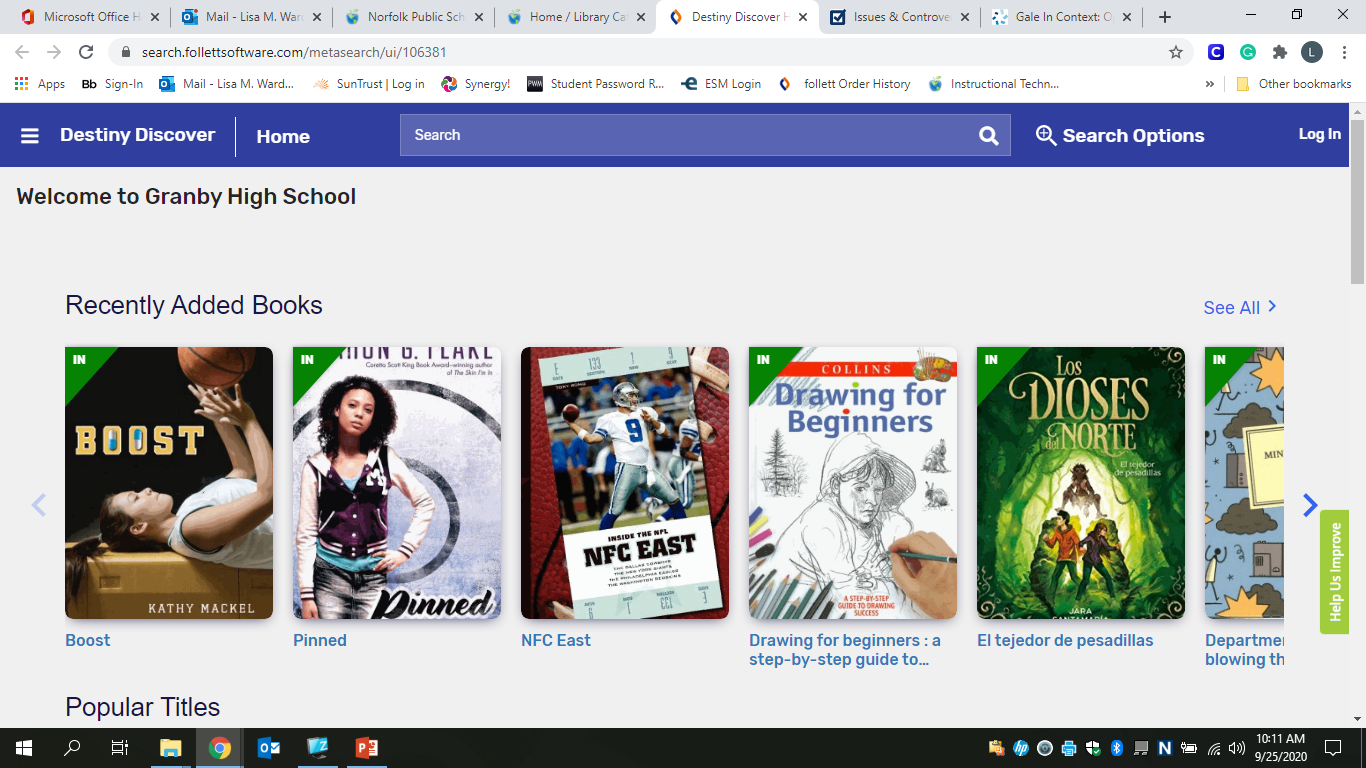 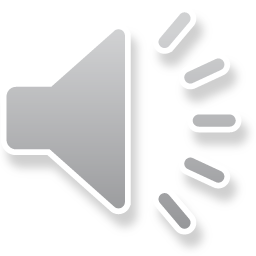 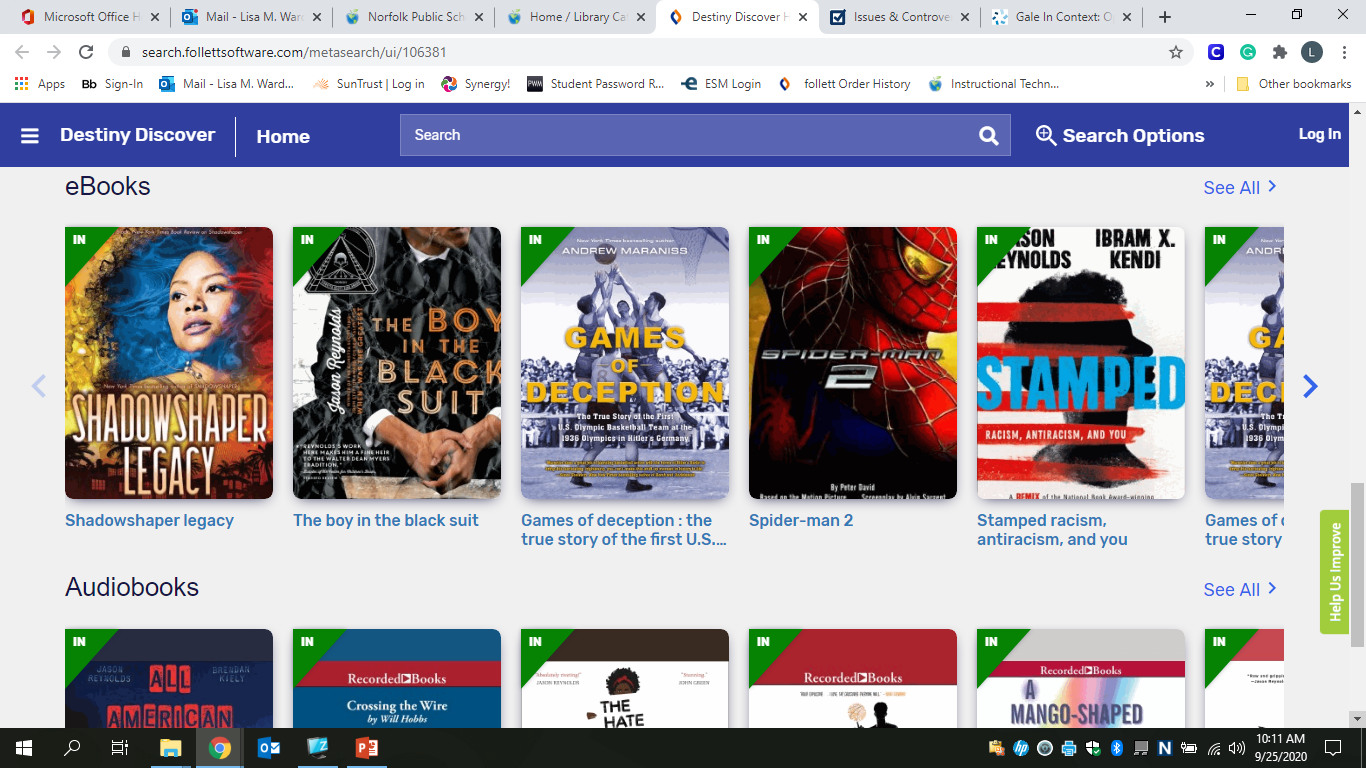 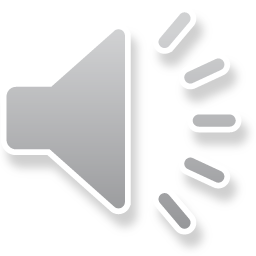 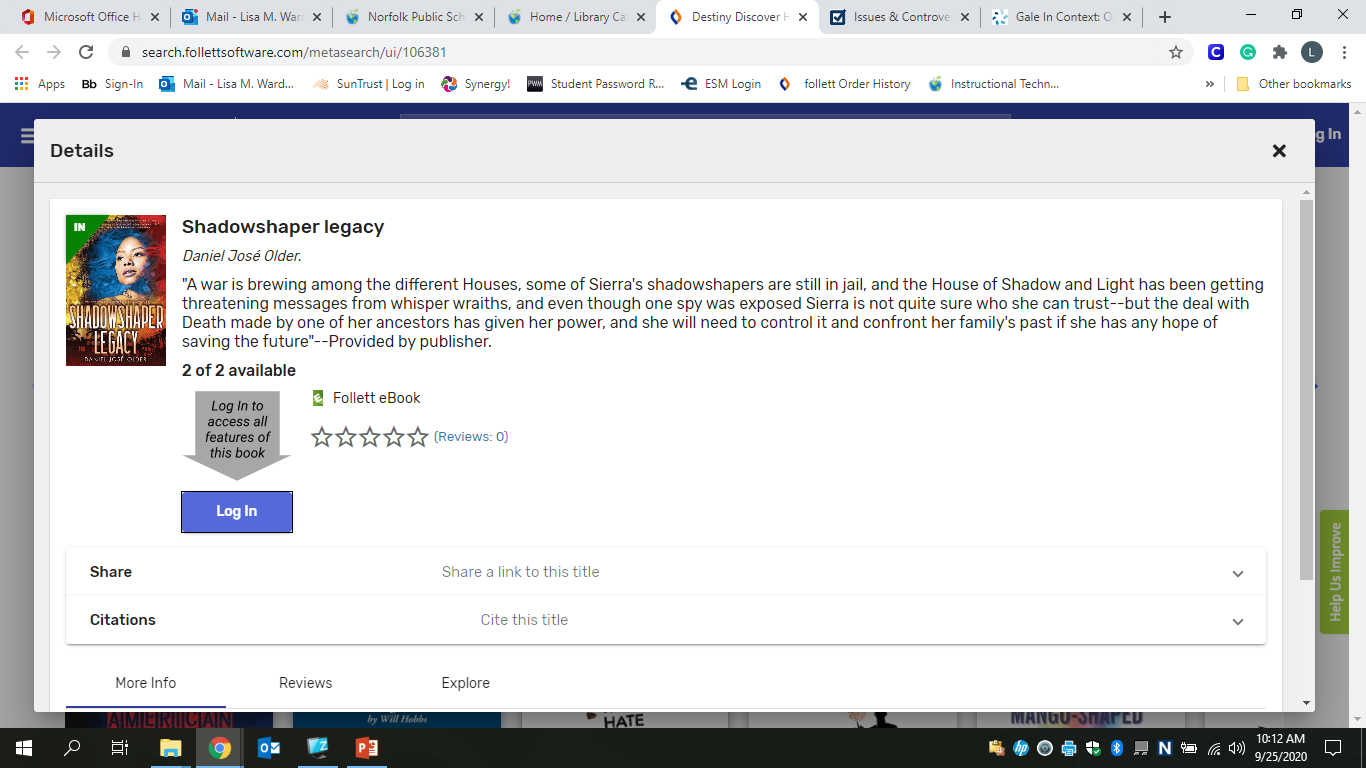 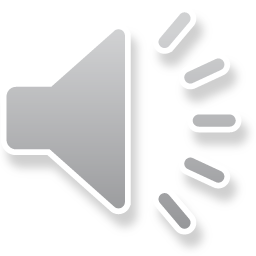 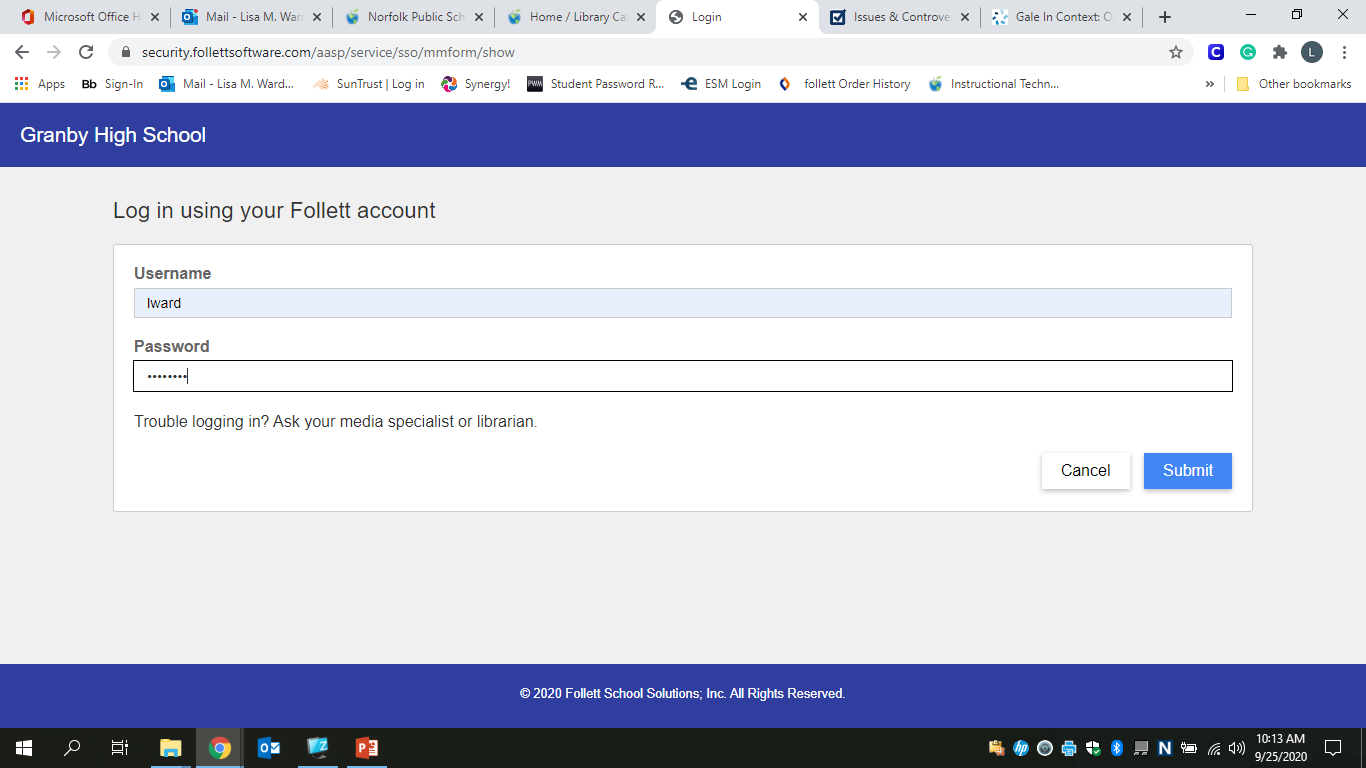 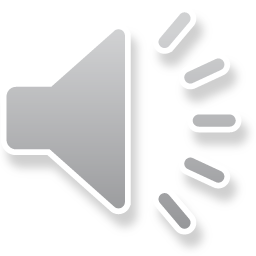 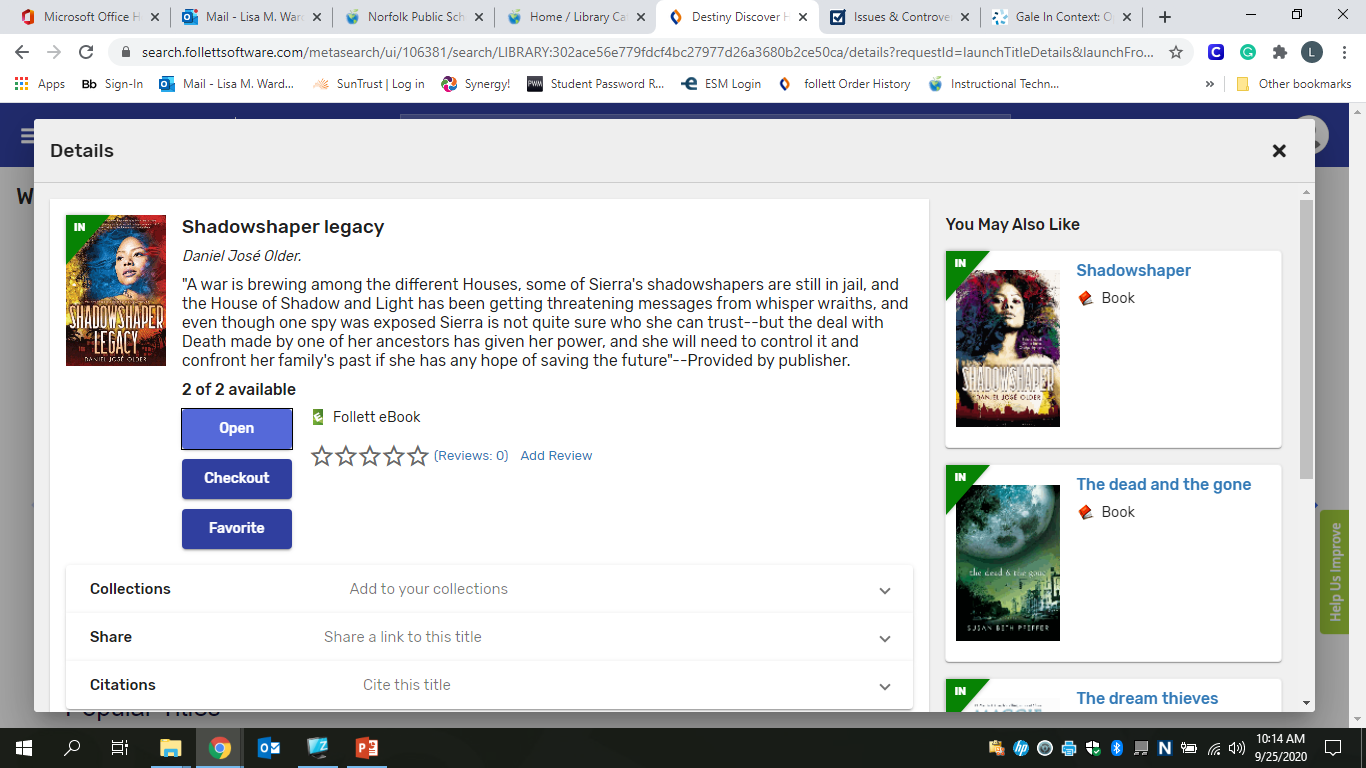 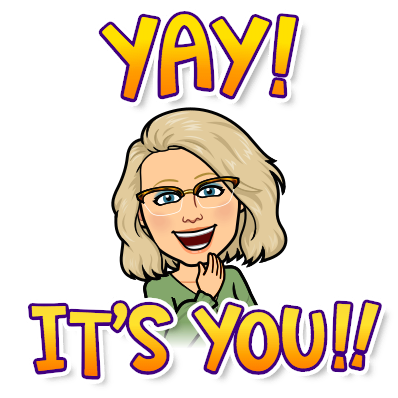 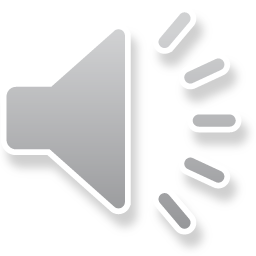 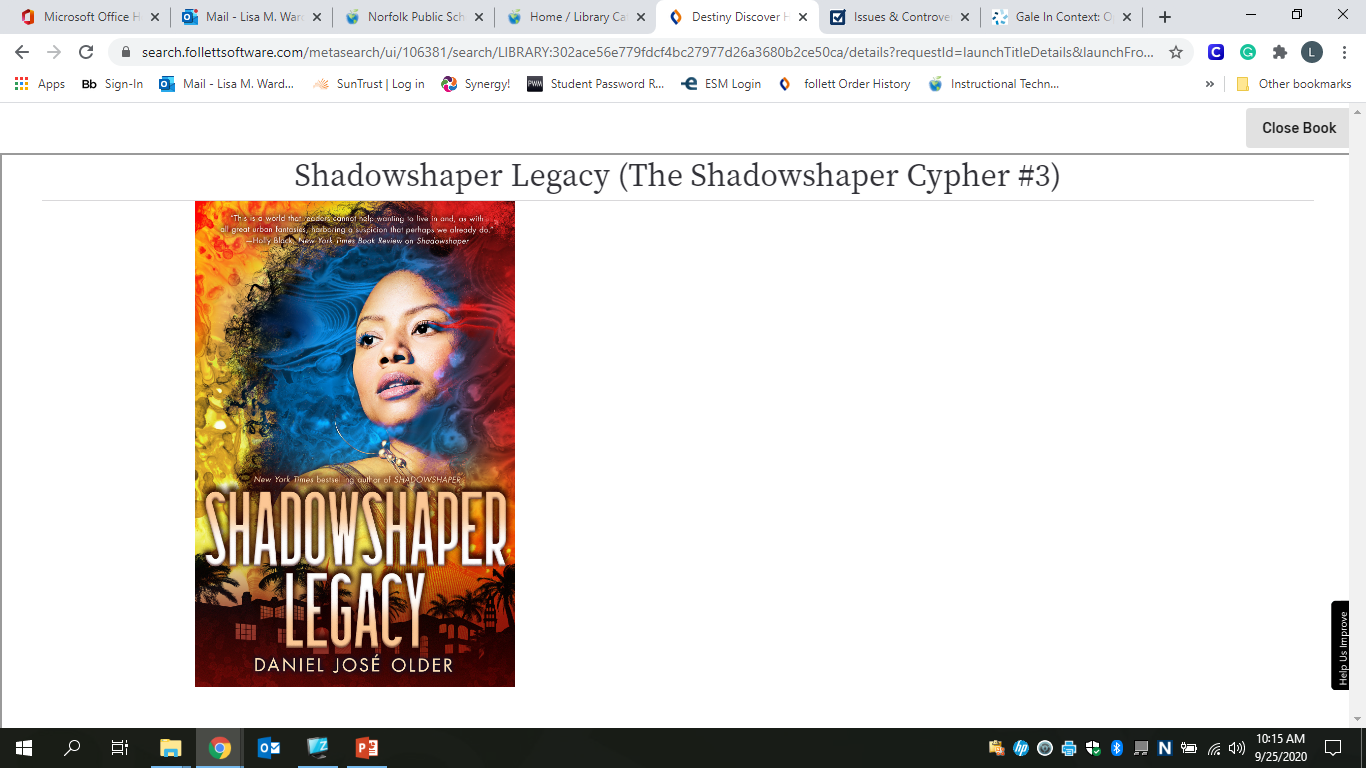 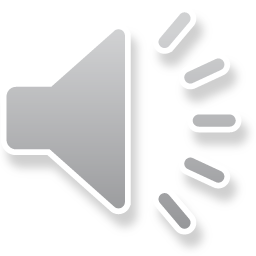 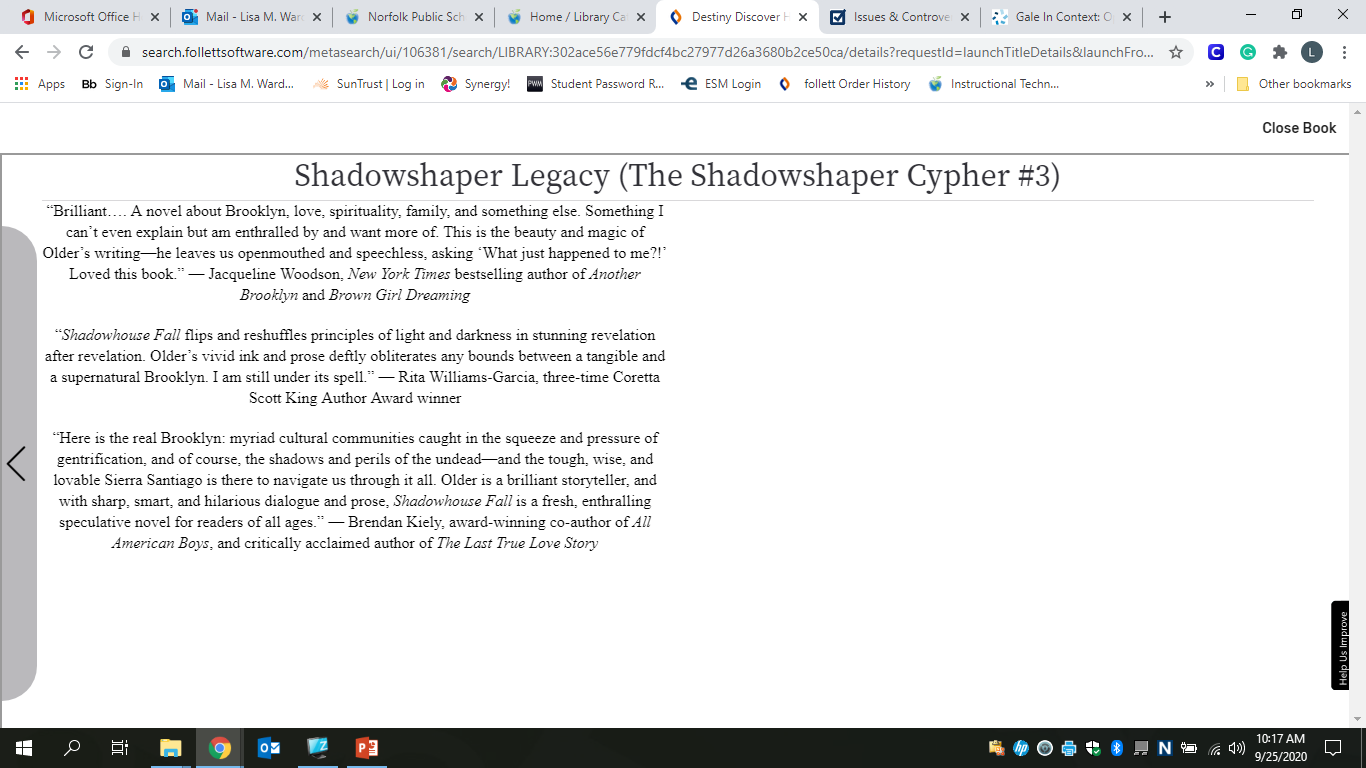 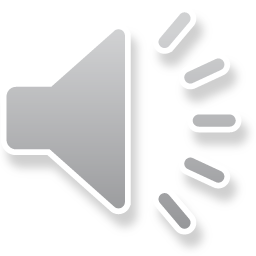 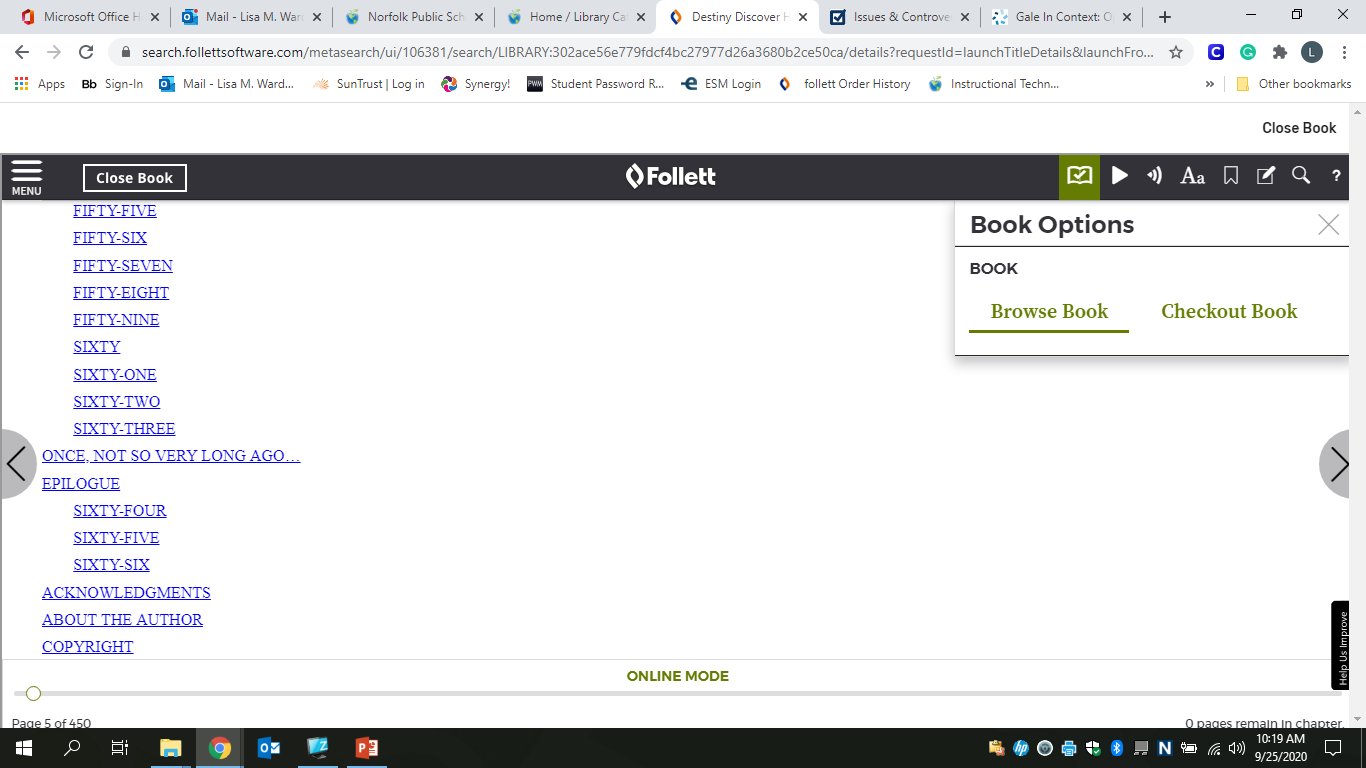 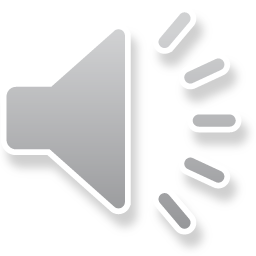 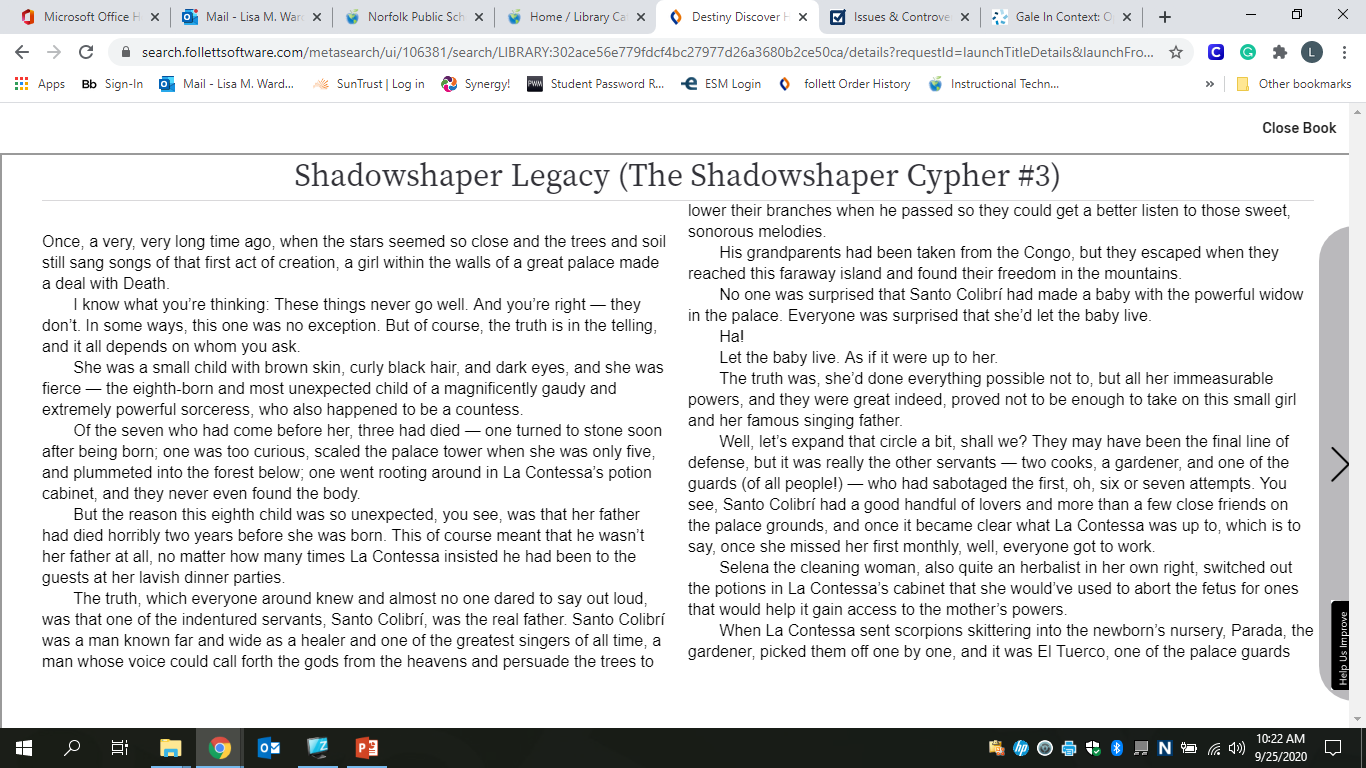 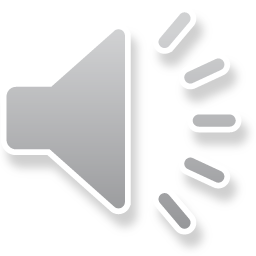 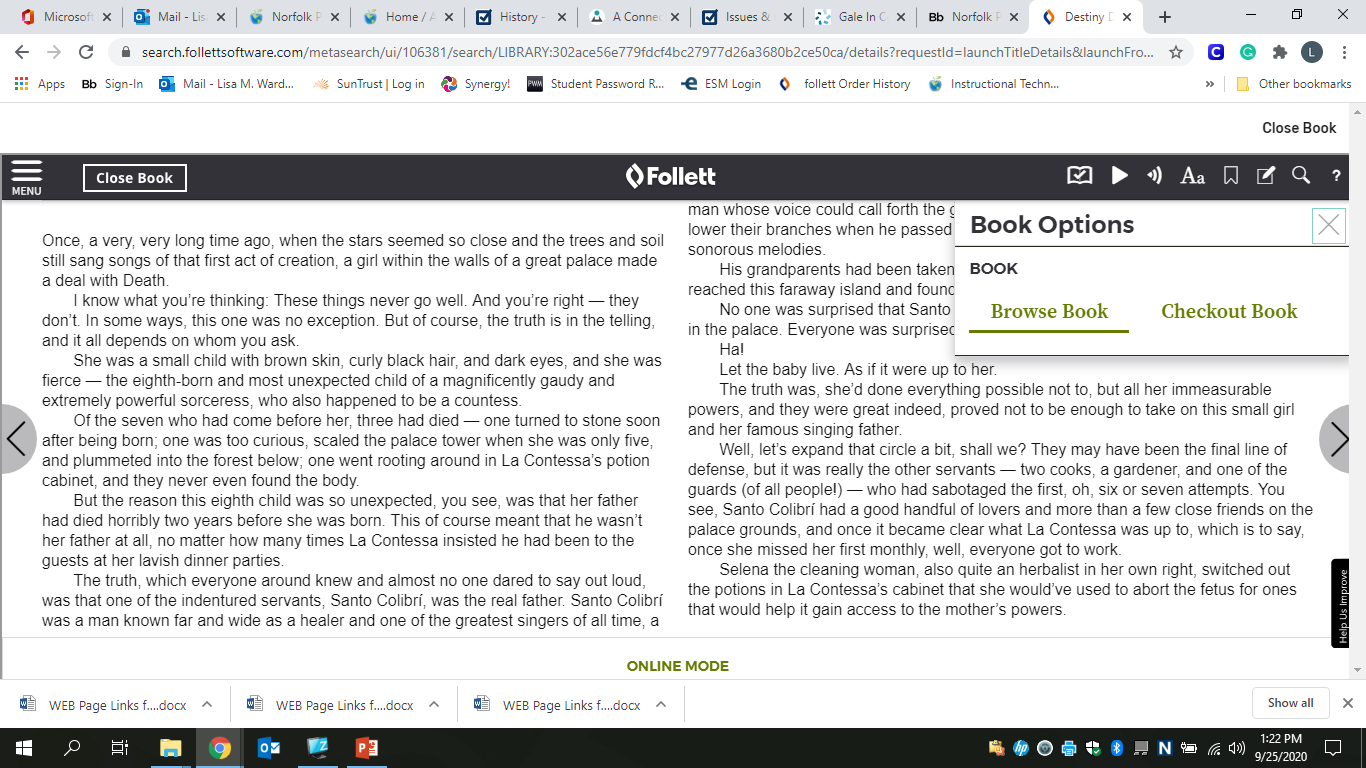 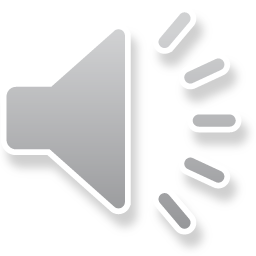 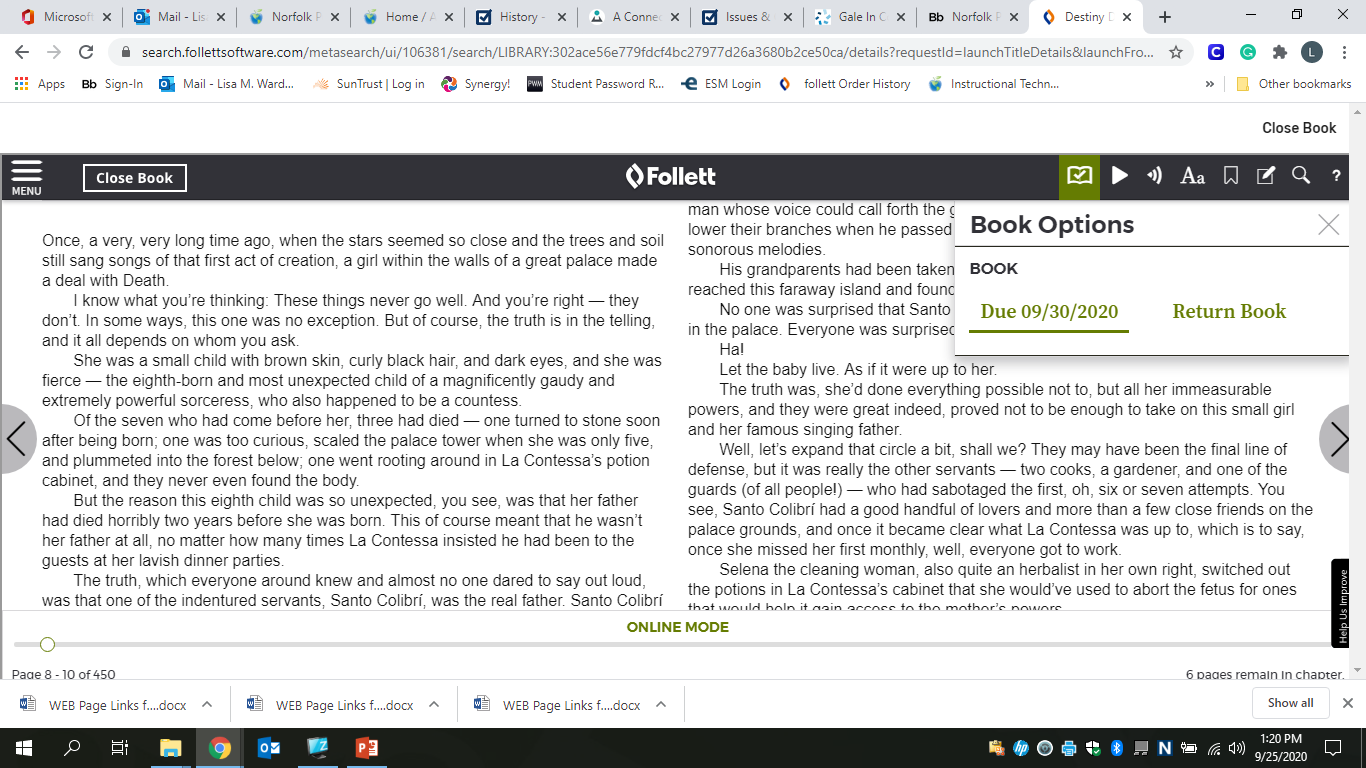 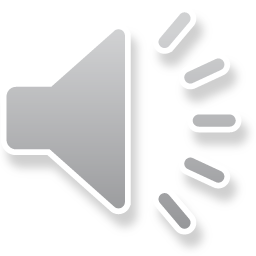 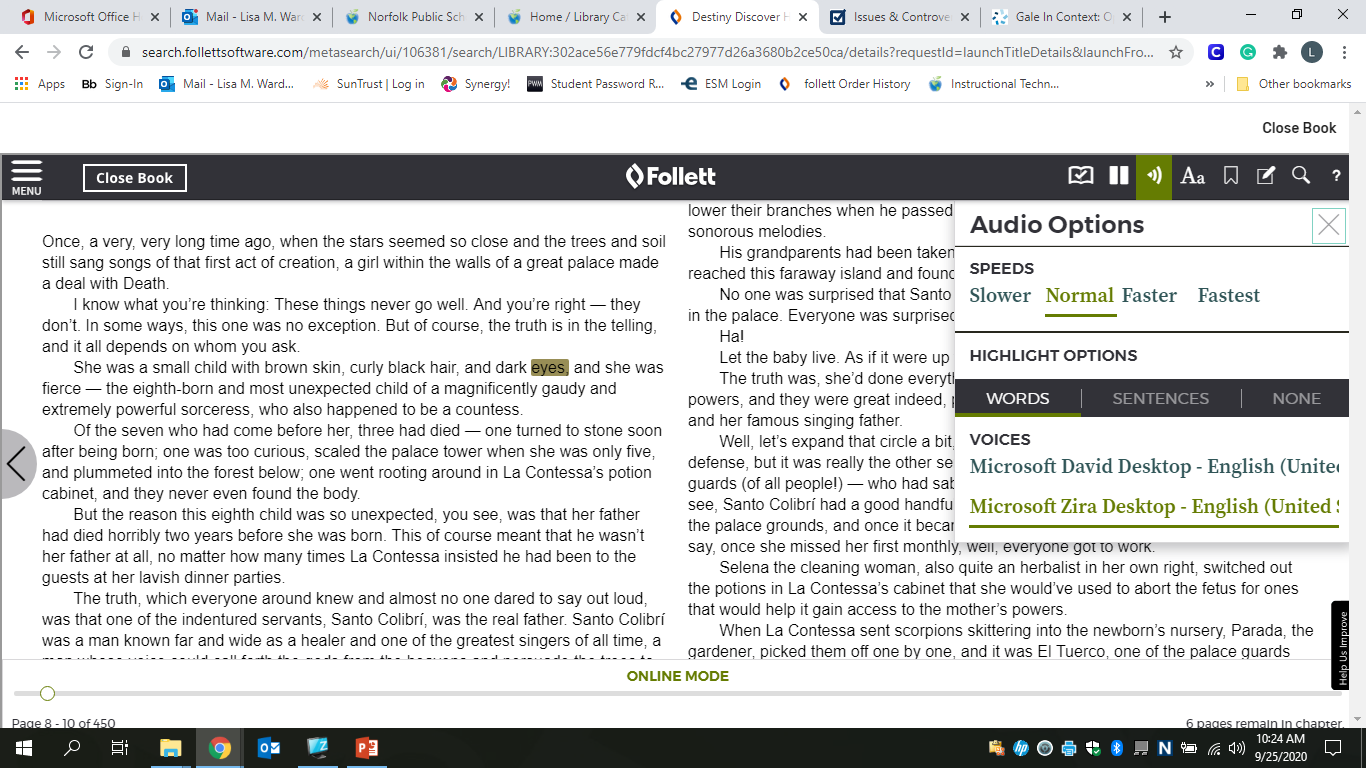 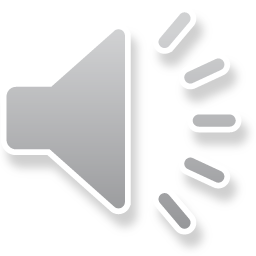 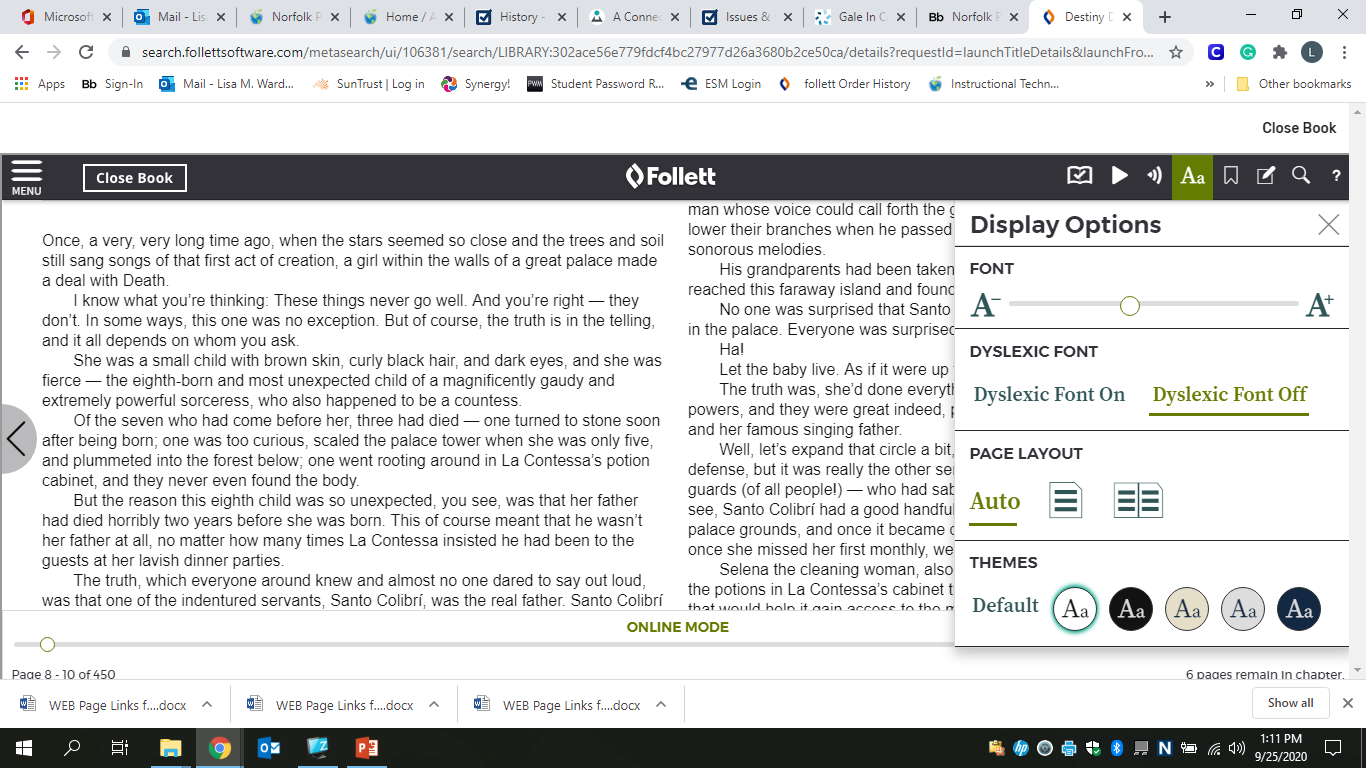 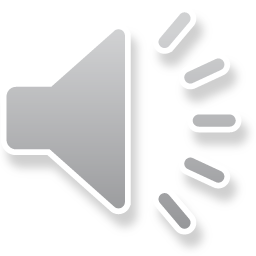 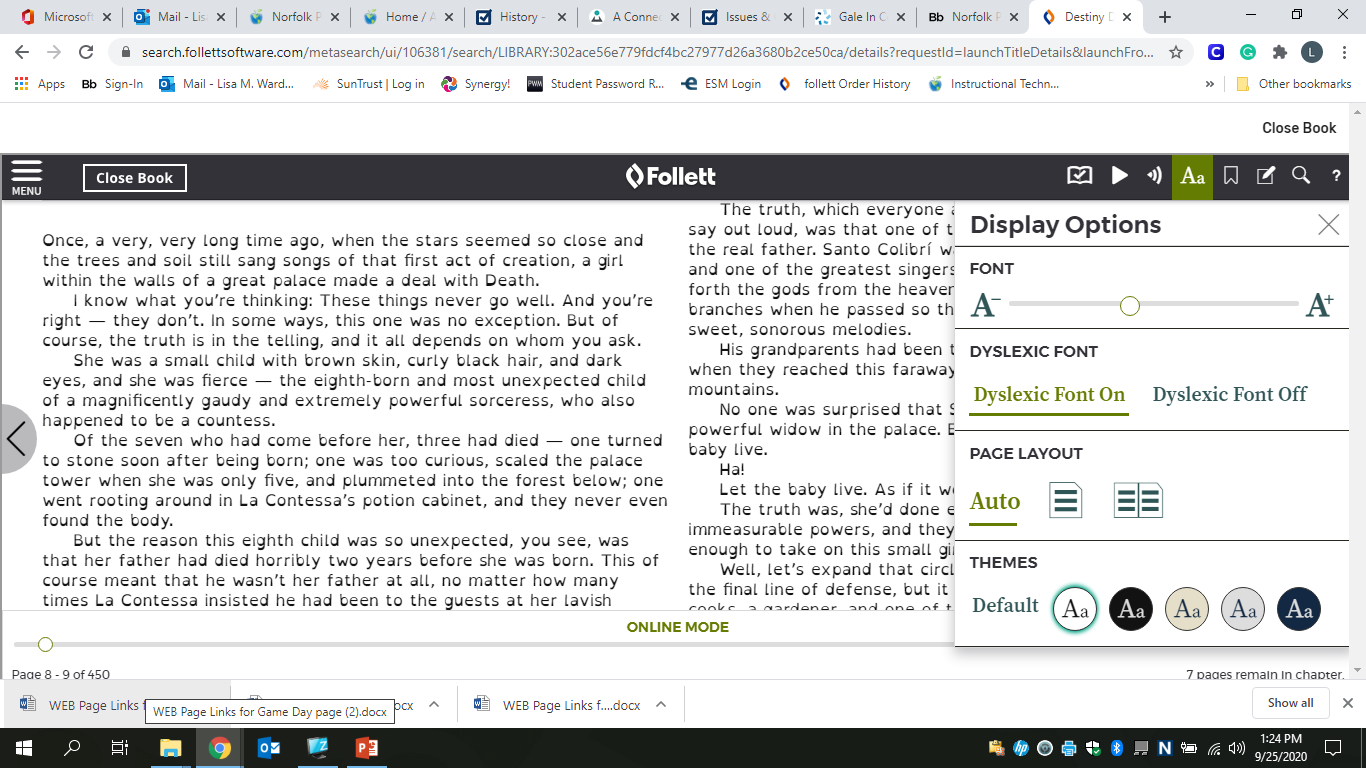 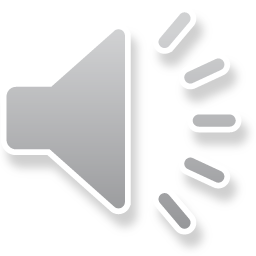 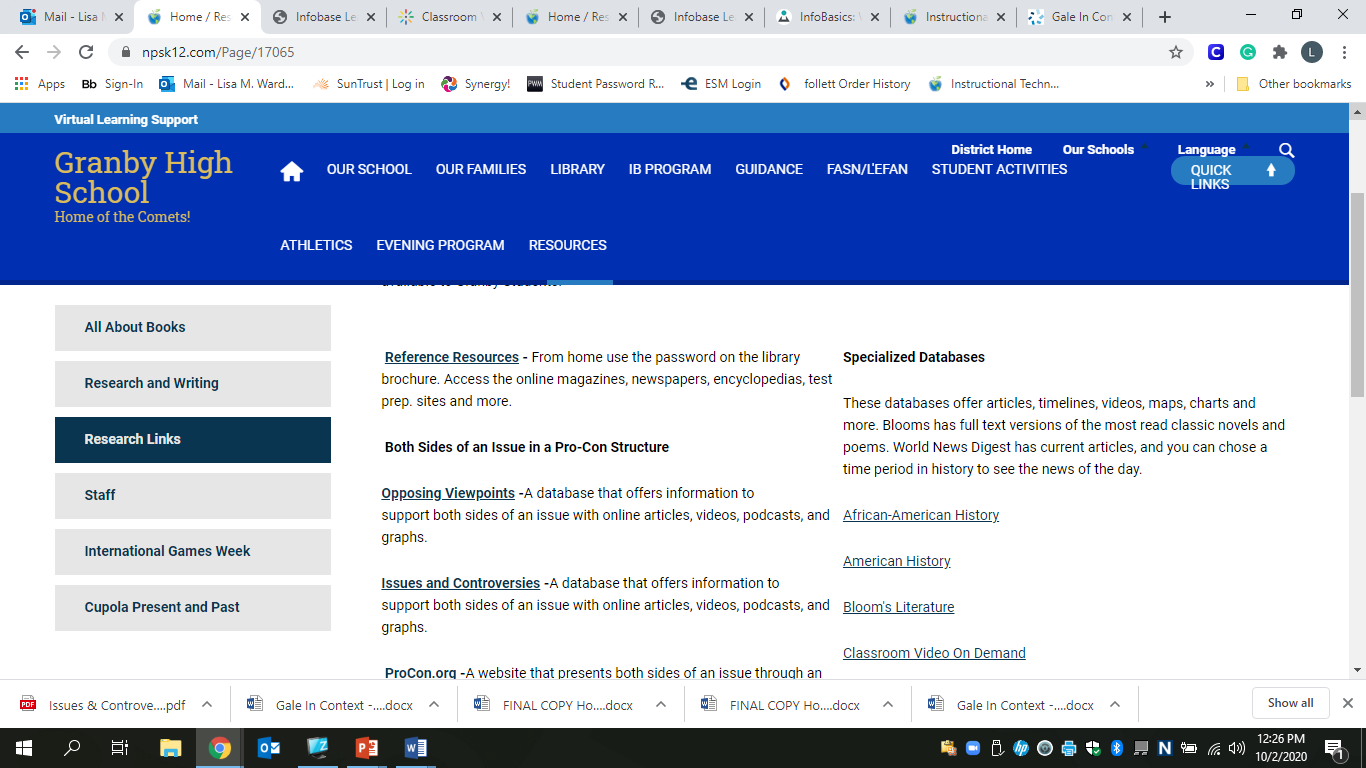 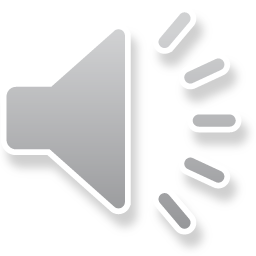 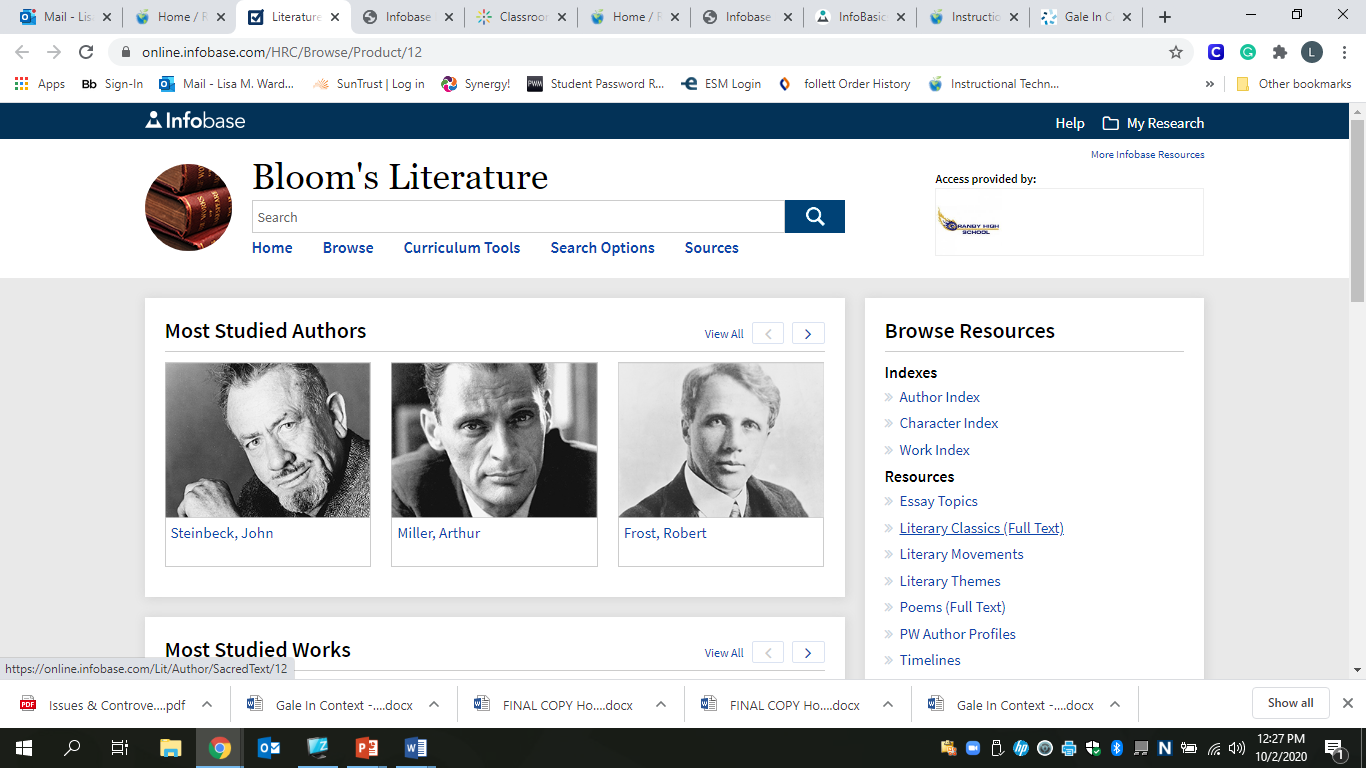 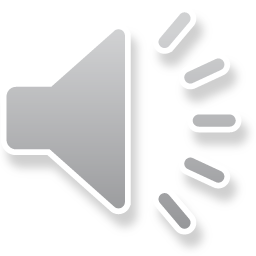 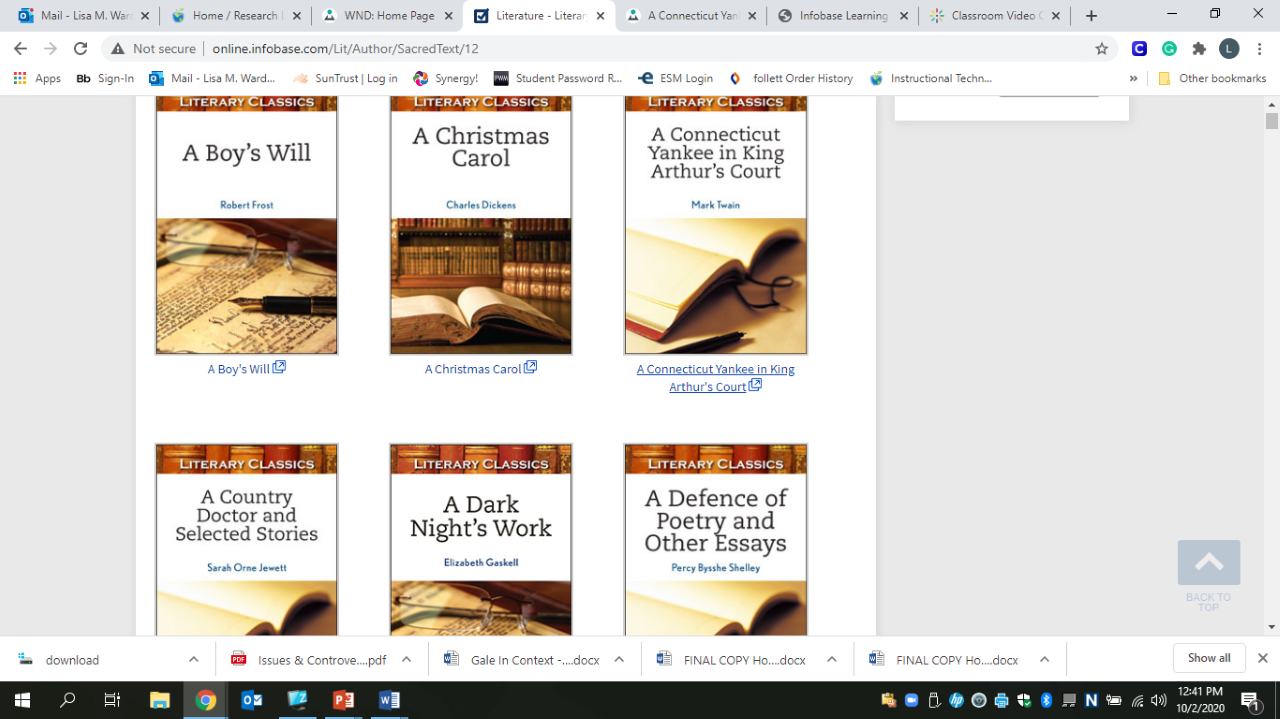 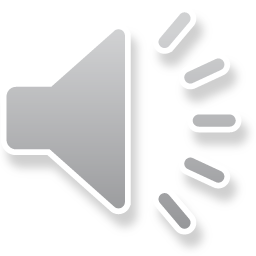 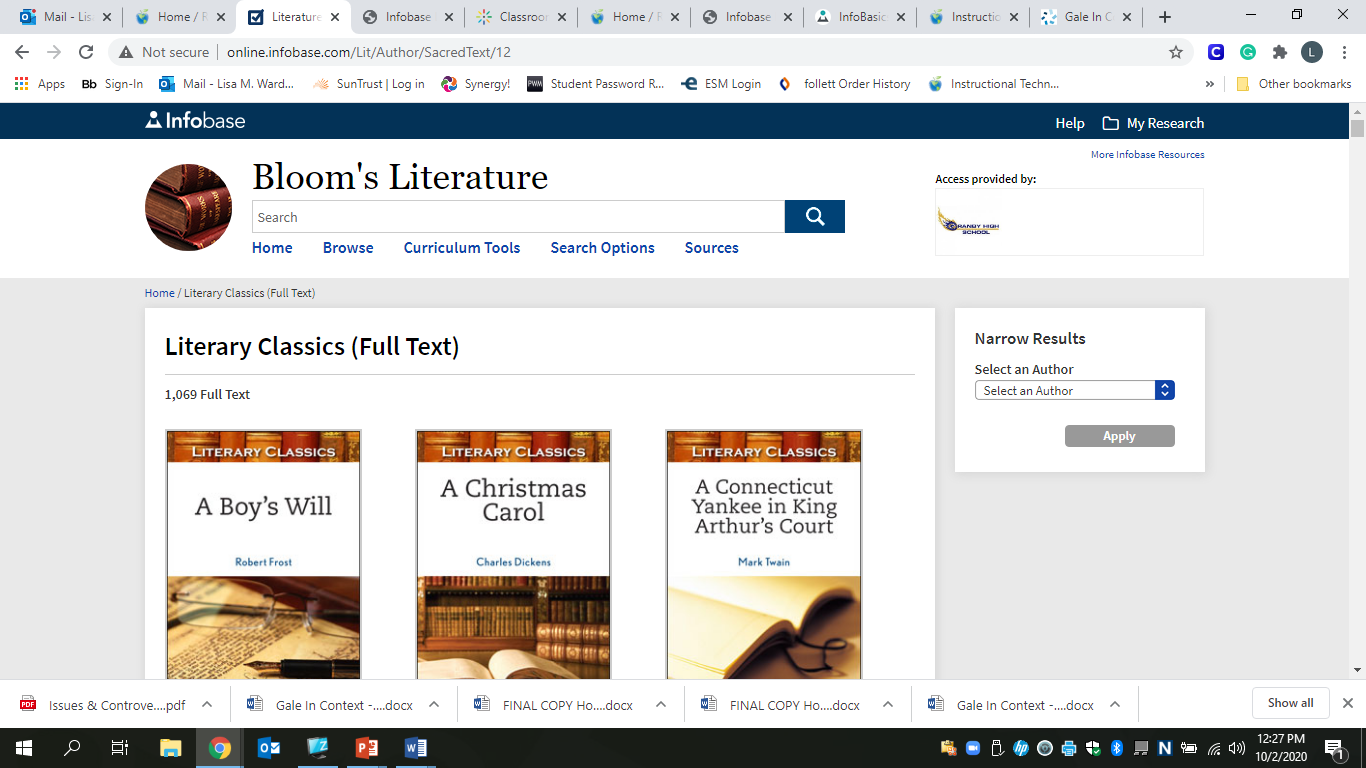 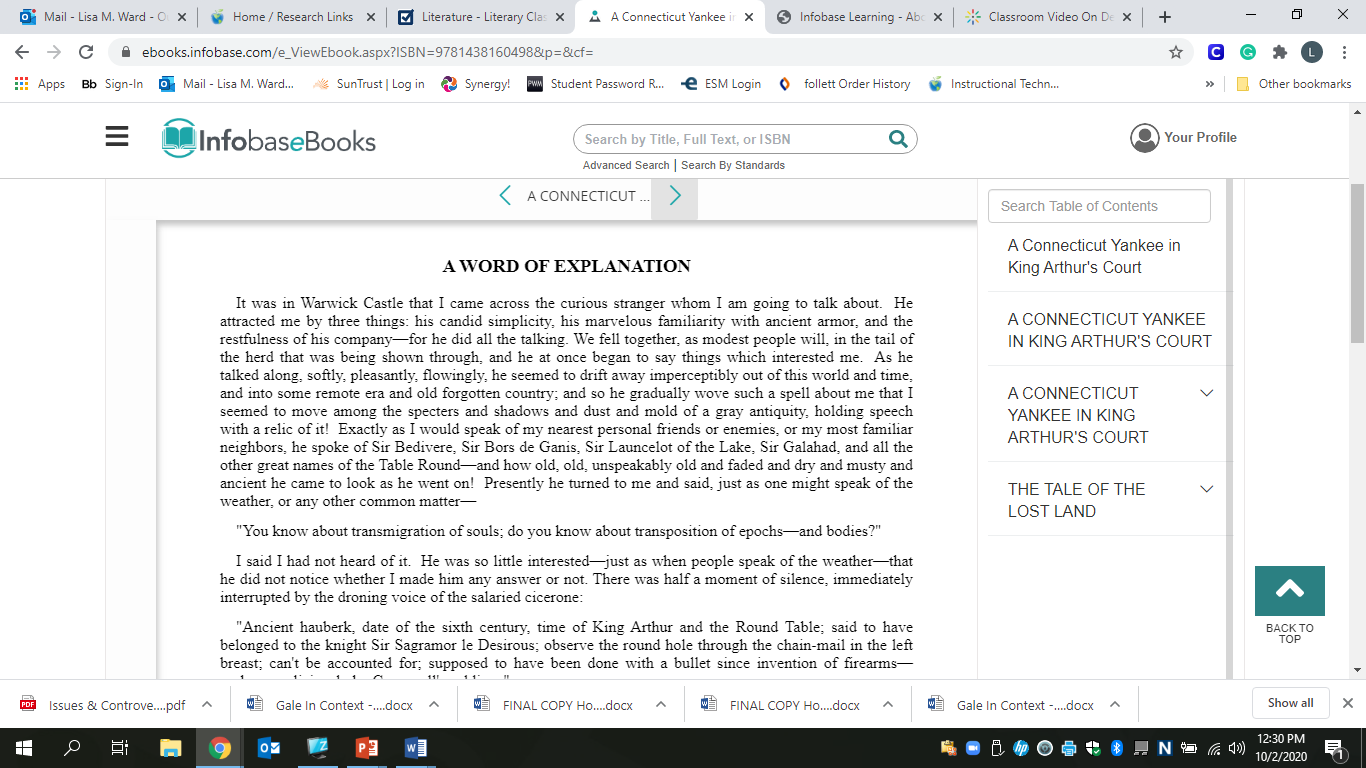 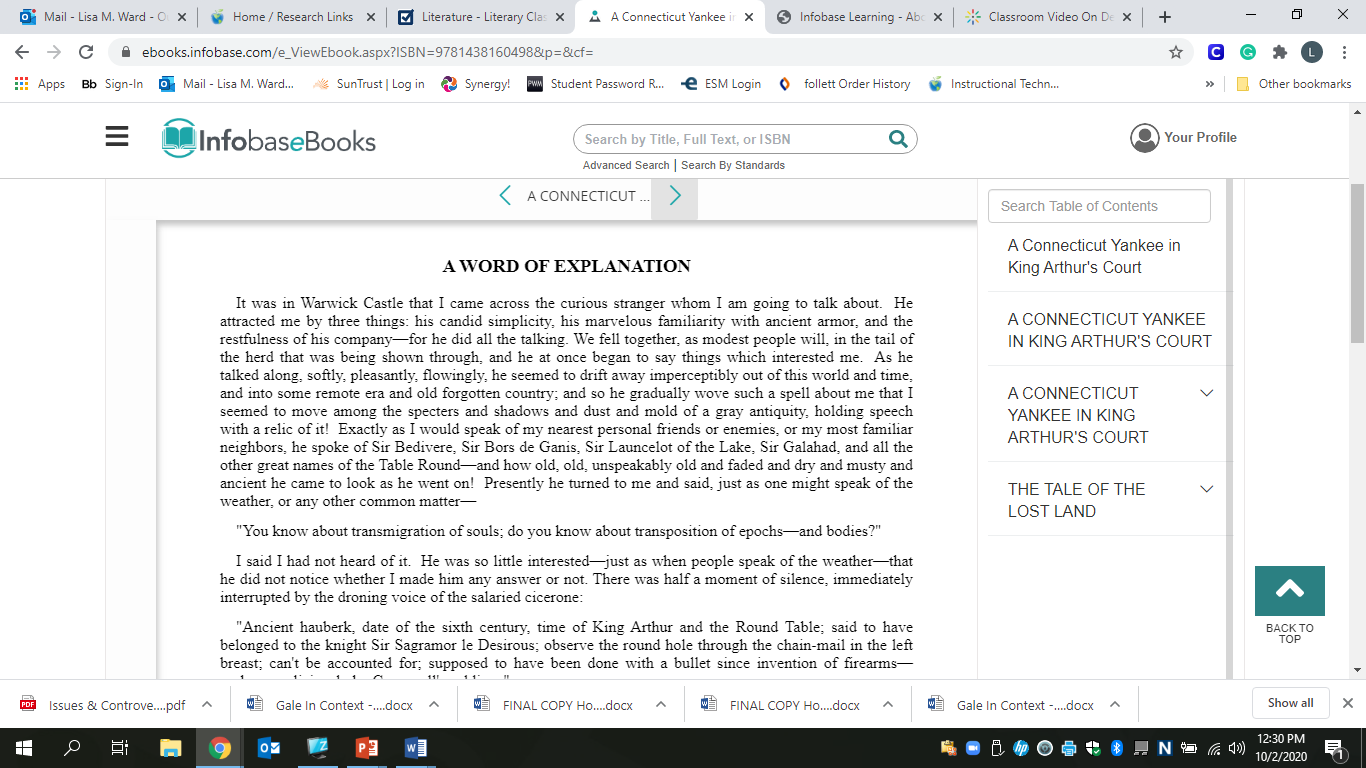 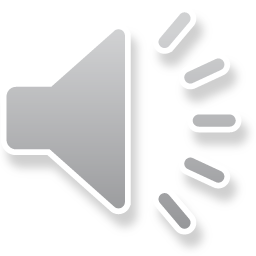 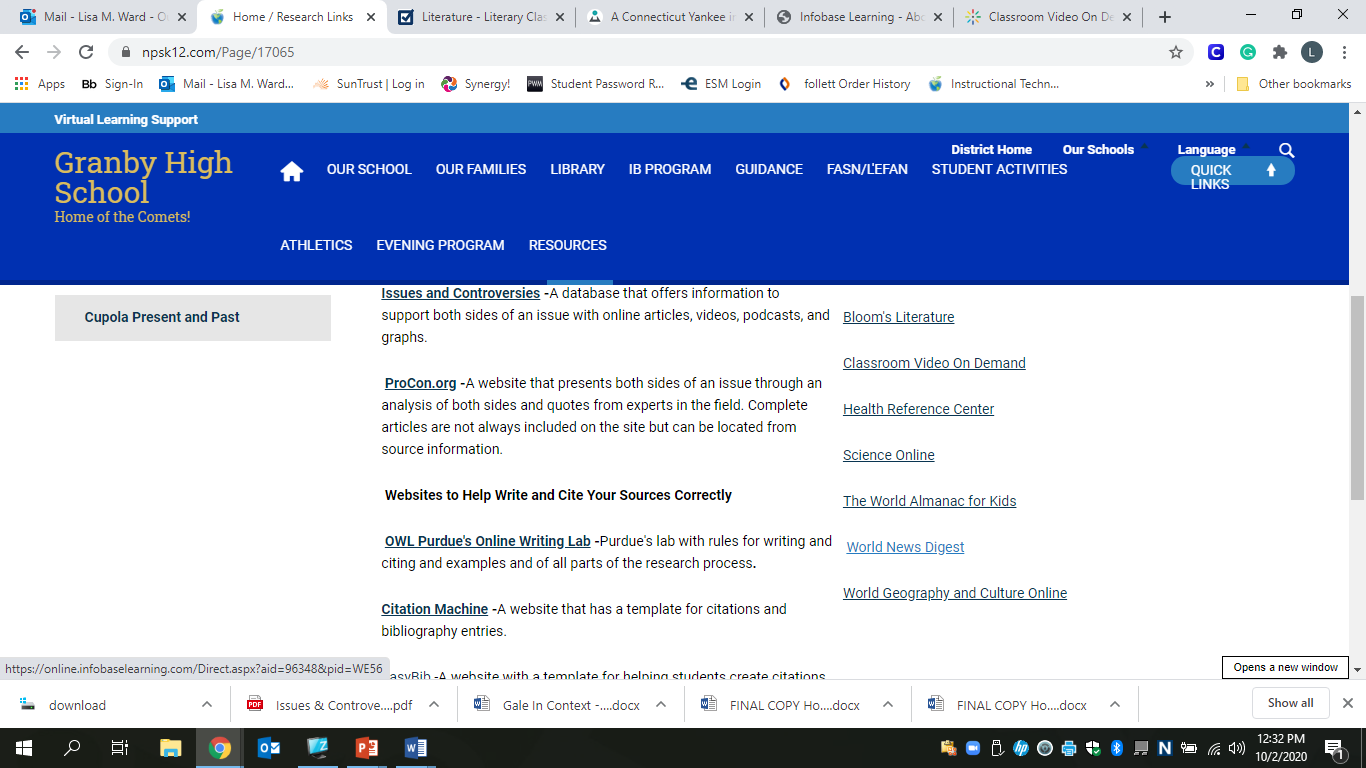 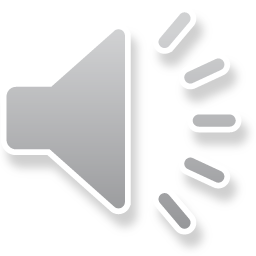 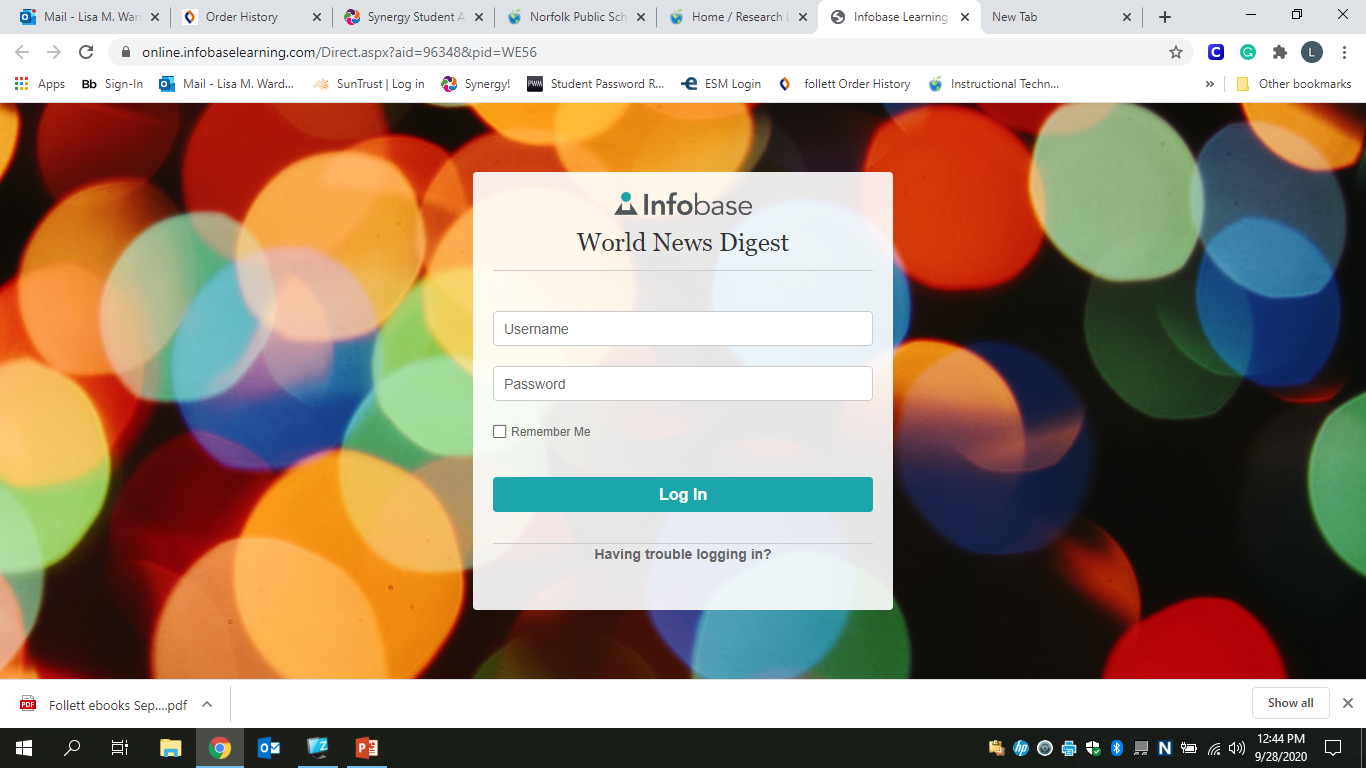 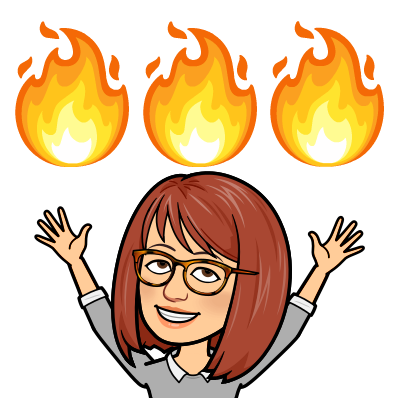 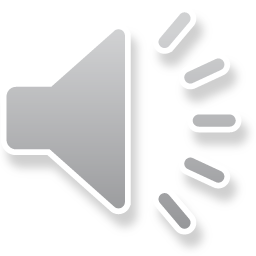 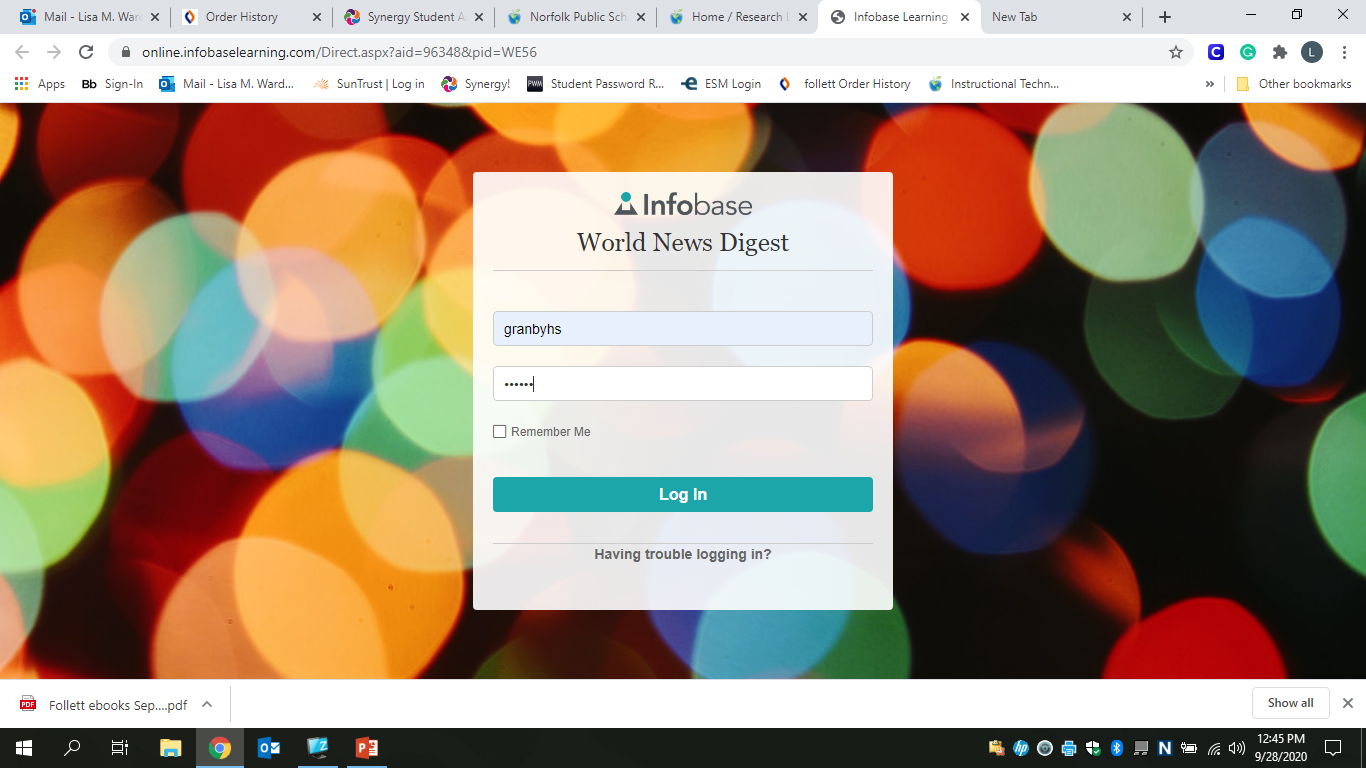 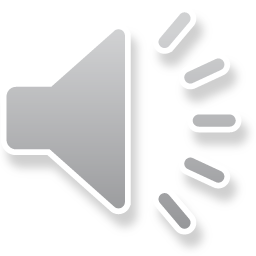 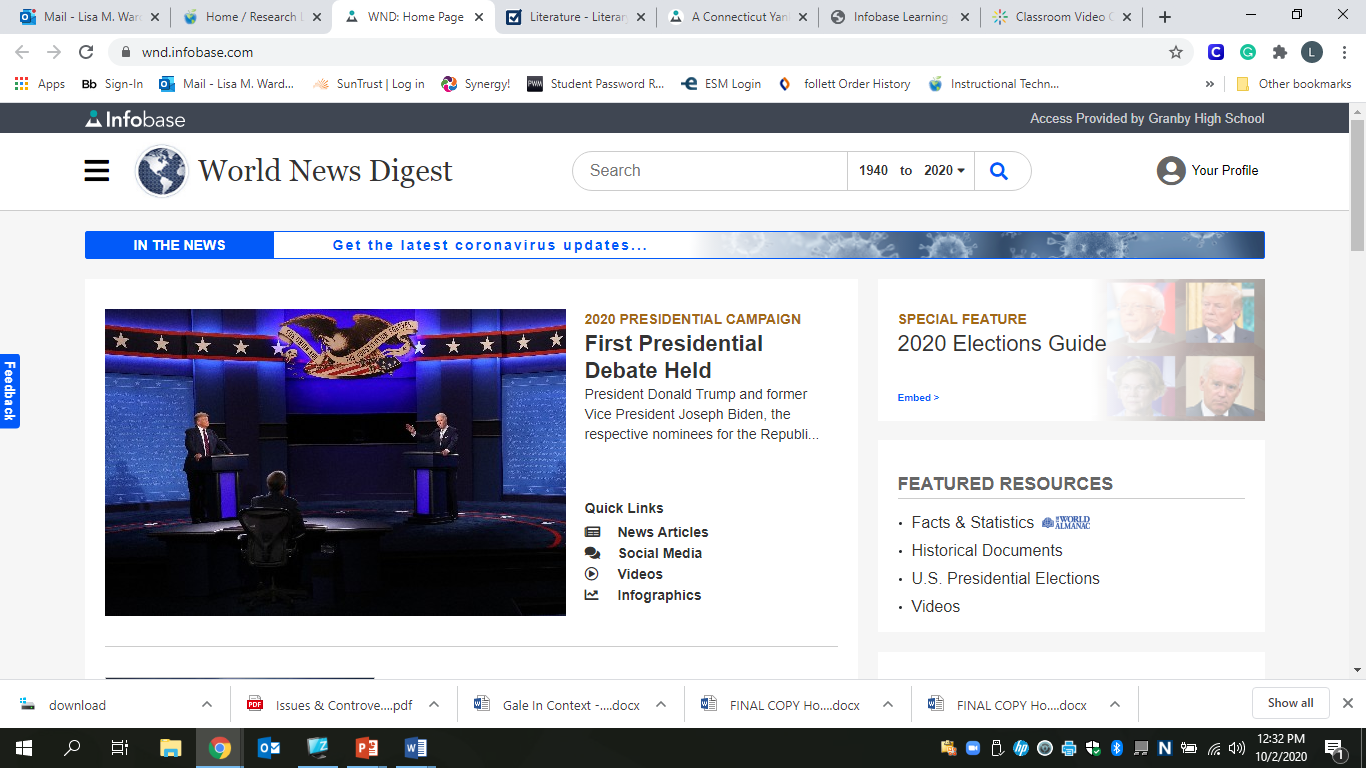 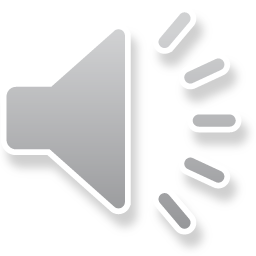 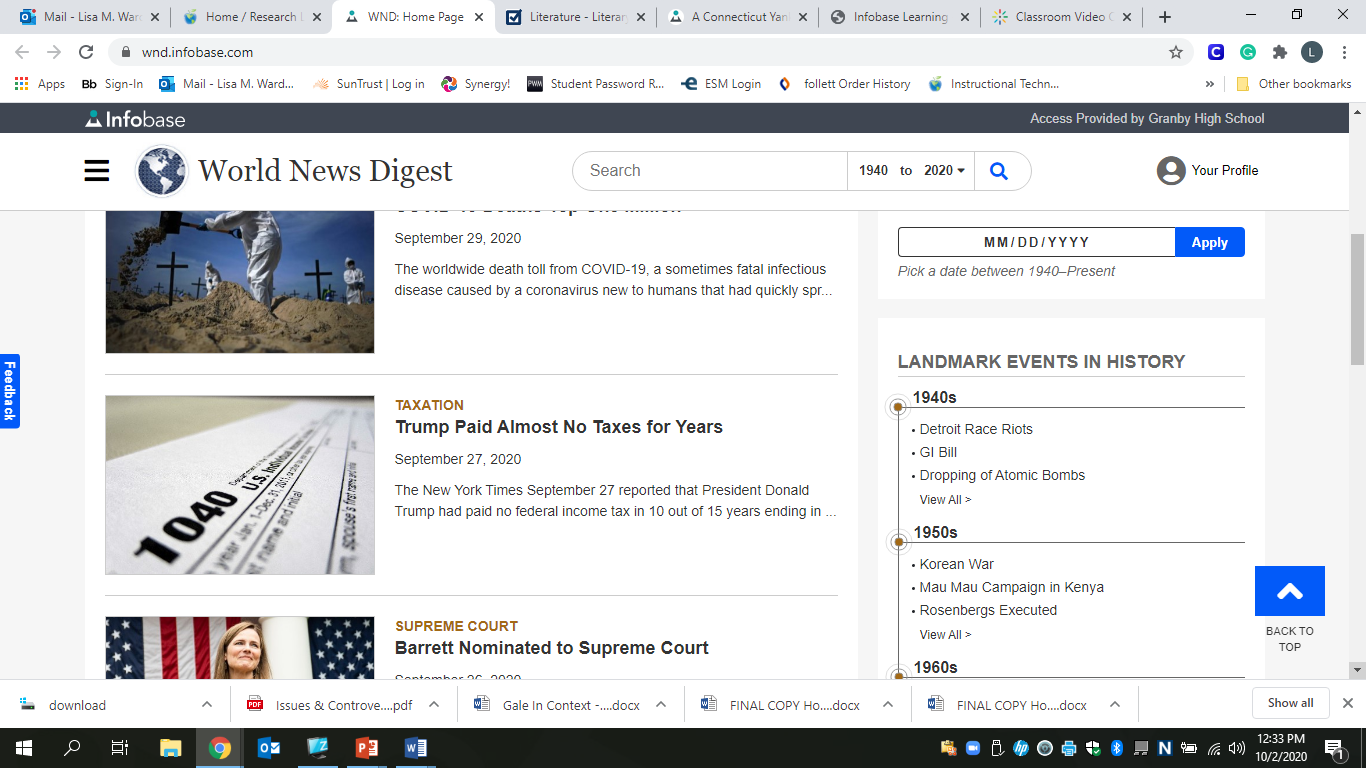 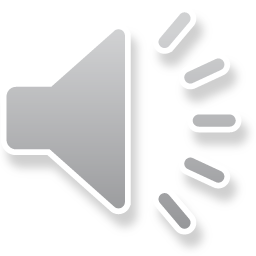 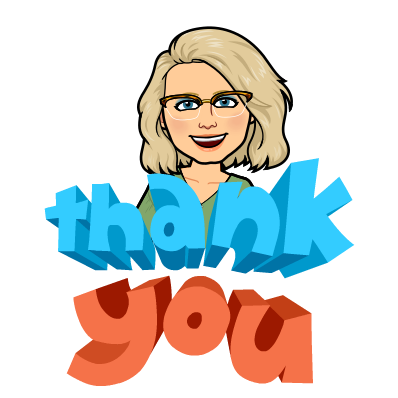 You can access us anywhere.

	Open a book online 			   	                        today!
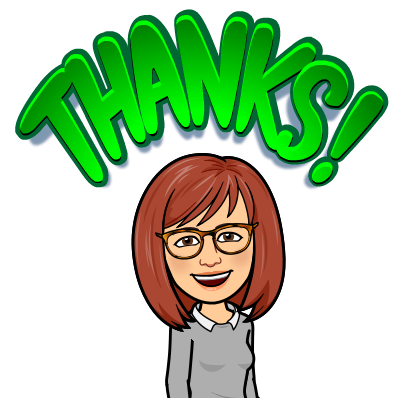 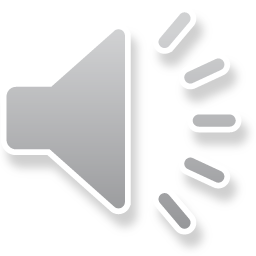